旋轉五子棋PENTAGO
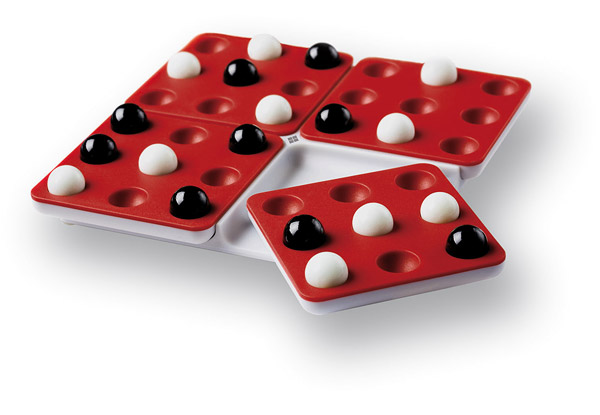 Tomas Flodén在2005年推出
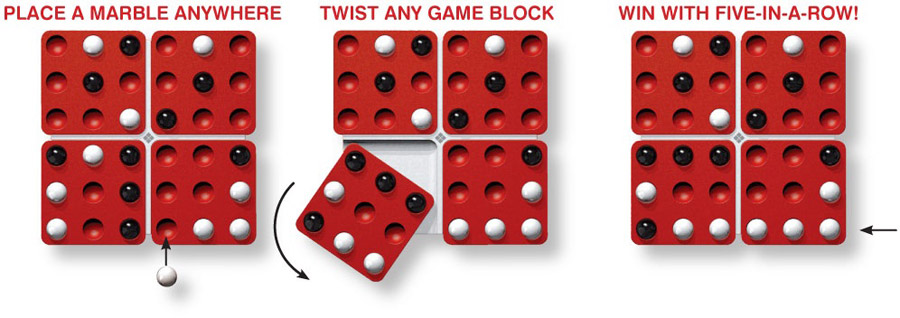 規則與五子棋相同，不過每次下完必須旋轉一個棋盤九十度(順時鐘或逆時鐘皆可)。
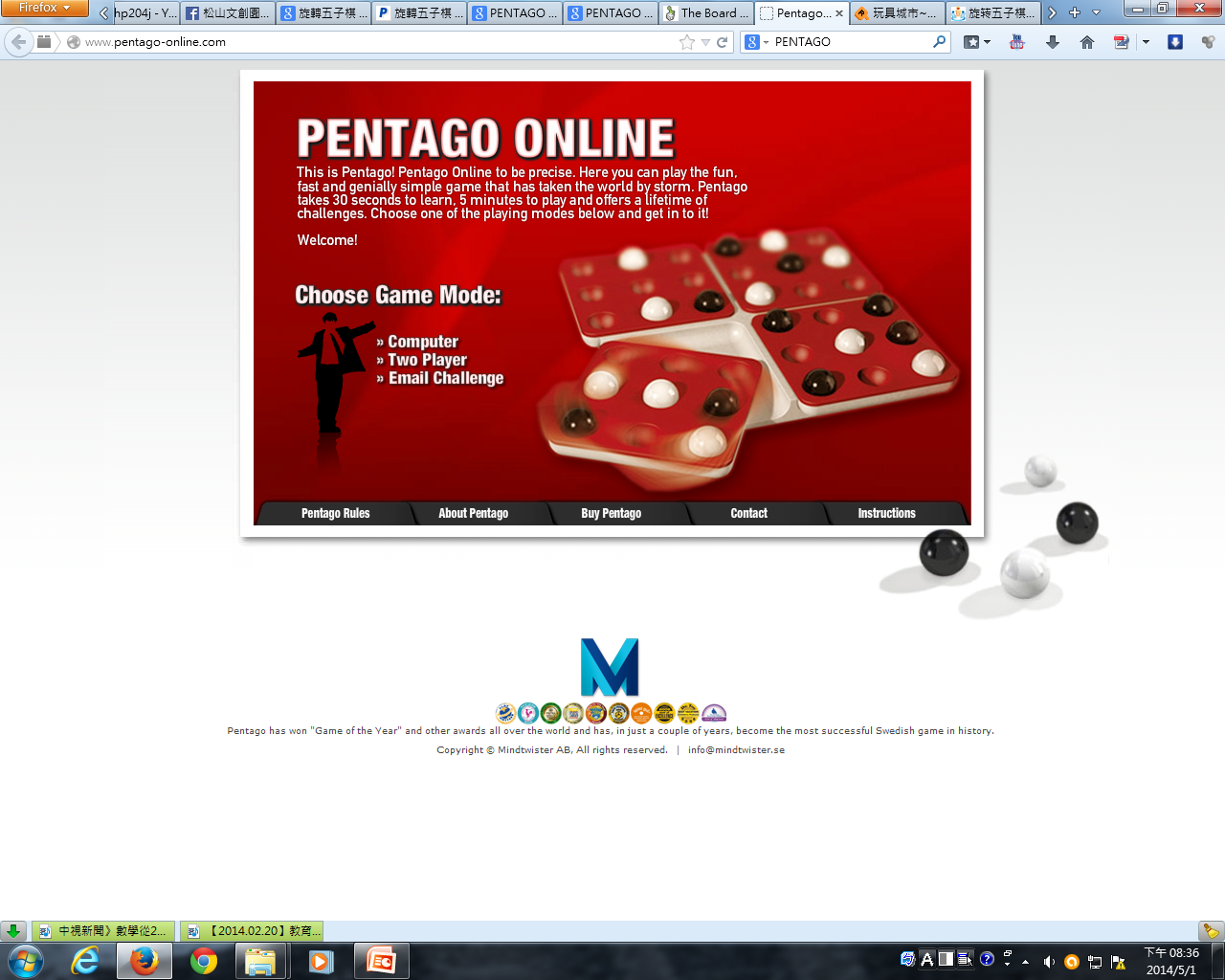 http://www.pentago-online.com/
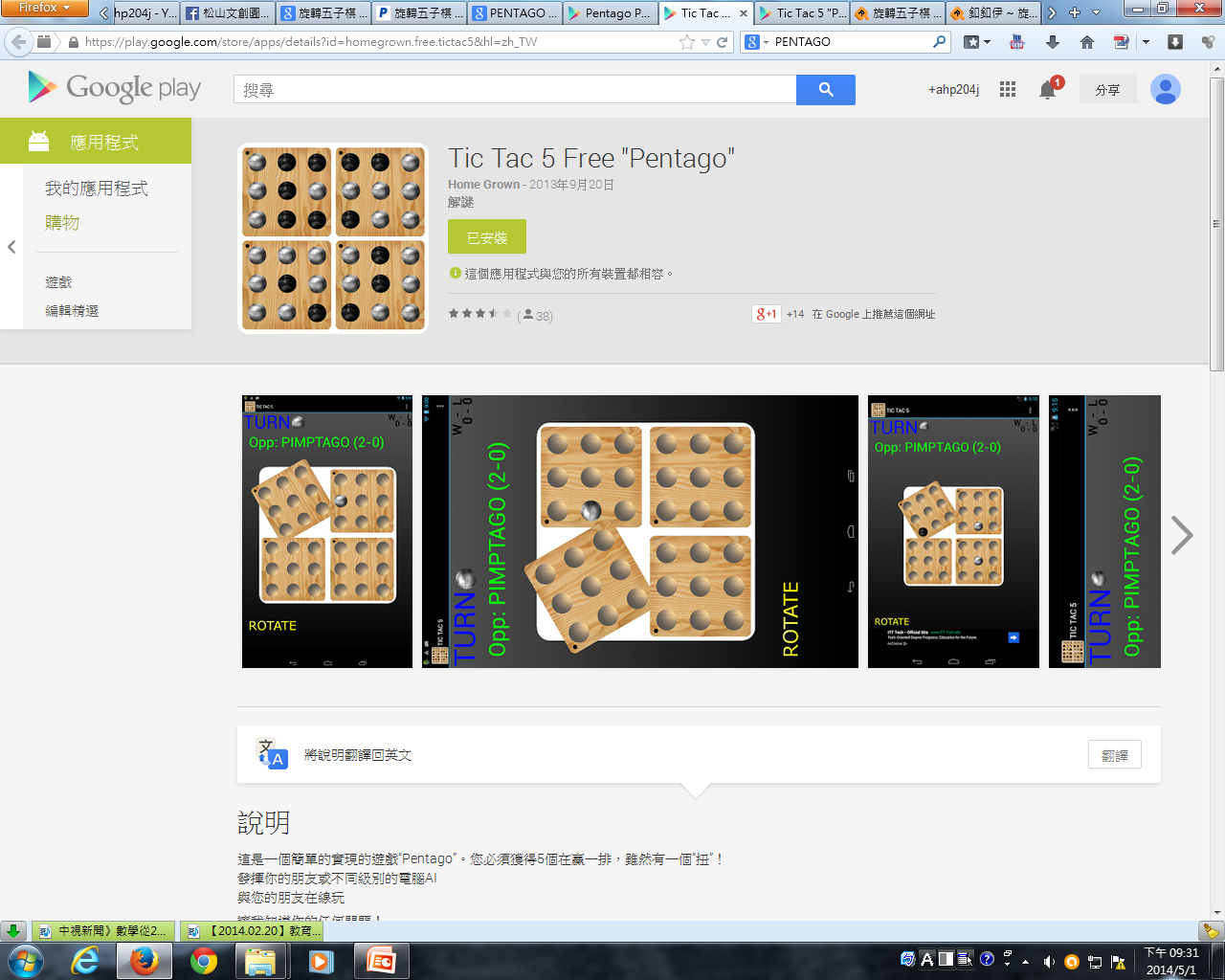 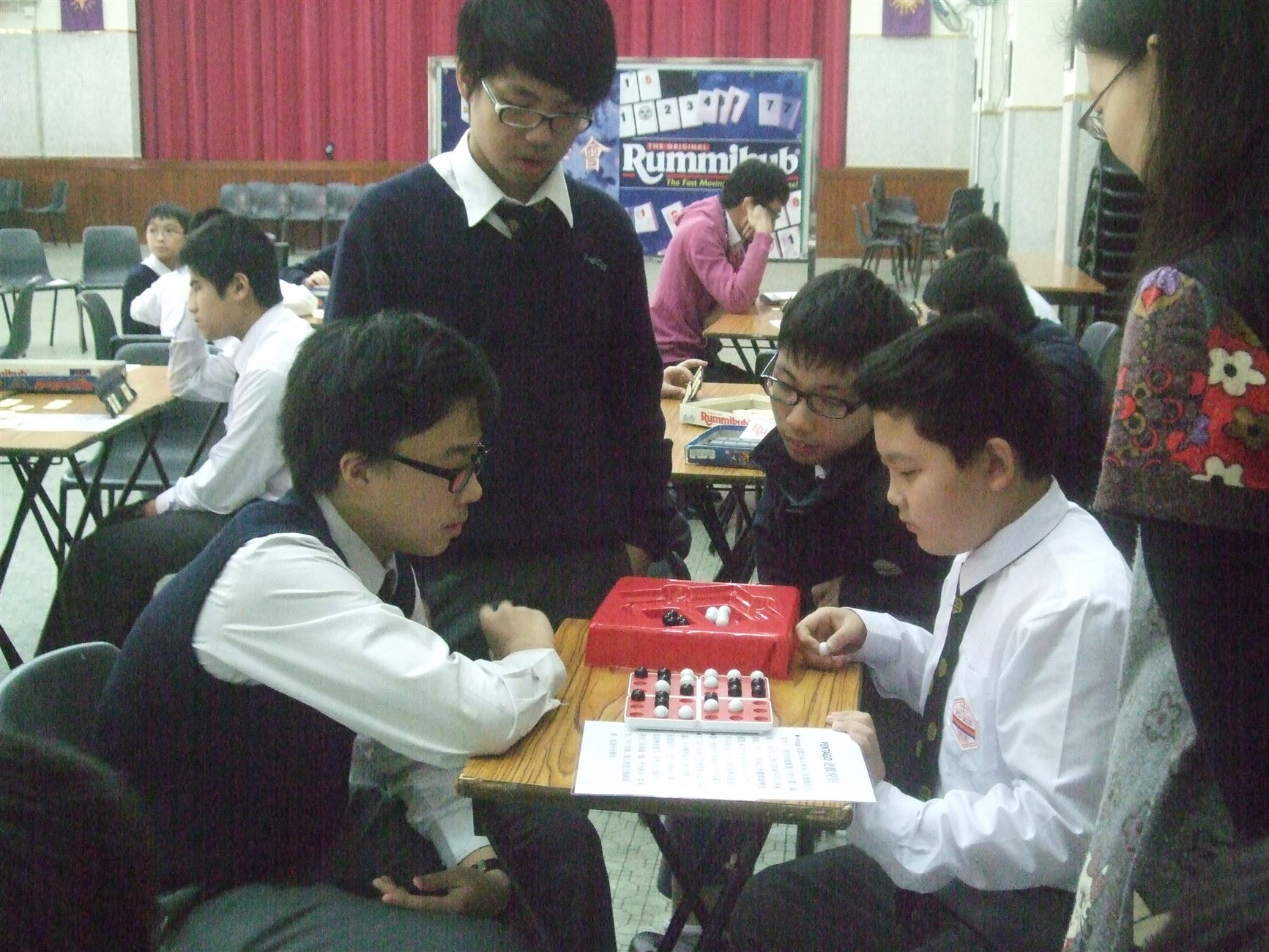 其他的玩法？
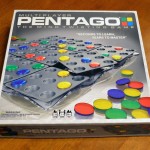 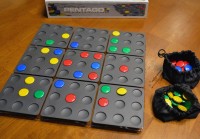 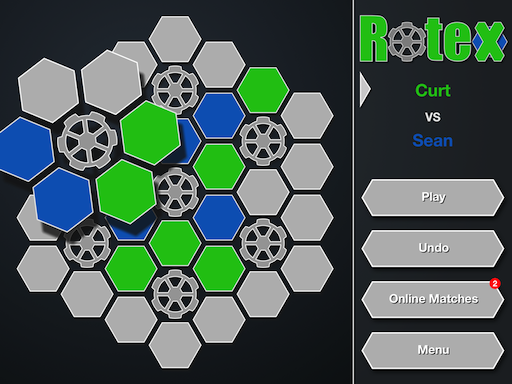